Digitální výukový materiálzpracovaný v rámci projektu „EU peníze školám“
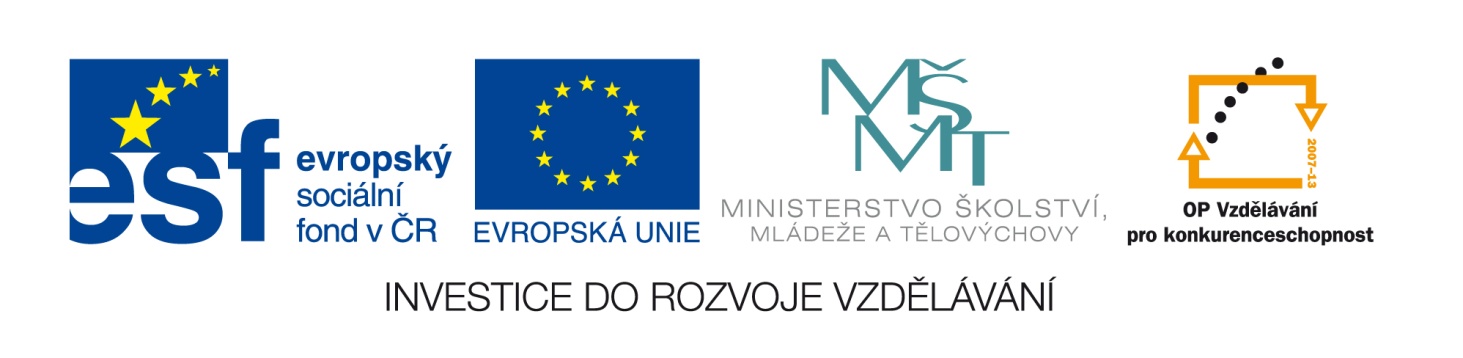 Projekt:		CZ.1.07/1.5.00/34.0386 „SŠHL Frýdlant.moderní školy“

Škola:		Střední škola hospodářská a lesnická, Frýdlant	
			Bělíkova 1387, příspěvková organizace

Šablona:		III/2
Sada:		VY_32_INOVACE_ČjL.1.77

Vytvořeno:	28. 9. 2013
Ověřeno:	 	3. 10. 2013 		Třída:	1. VE
Antická literatura řeckářecké dramaAischylos
Vzdělávací oblast:	Jazyk a jazyková komunikace.
Předmět:		Český jazyk a literatura
Ročník:		1.
Autor:		Mgr. Martina Sedlářová

Časový rozsah:	1 vyučovací hodina
Pomůcky:		žádné

Klíčová slova: starověká literatura řecká,  tragédie, Aischylos, Oresteia, Klytaiméstra, Agamemnón, Apollon, Erinye
Anotace: 	
	Žák se z prezentace dozví o nejstarším autorovi řeckých tragédií attického období Aischylovi  a jeho nejvýznamnější tragédii Oresteia. 
V závěru prezentace se nachází test pro zopakování látky formou otevřených i uzavřených otázek.
Antická řecká literatura
Řecké drama 
Aischylos
Tragédie
Při závěrečných obřadech přednášel sbor pěvců, oblečených do kozích kůží, písně doprovázené tancem, zvané dithyramby

Z dithyrambů se vyvinulo divadelní představení – tragédie = píseň kozlů
Aischylos - asi 525 př. n. l., † asi 456 př. n. l., řecký dramatik
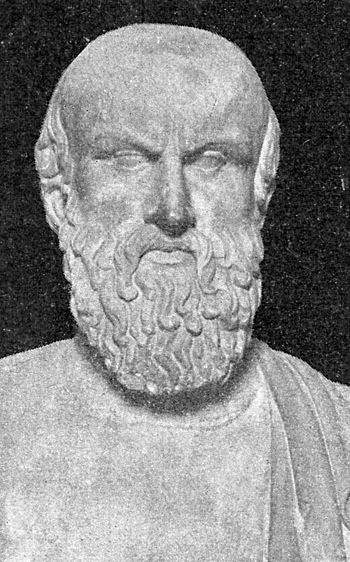 1. světový dramatik, který ve svých hrách řeší všelidské otázky mravní povahy
Čerpal ze starých  řeckých mýtů
Bohové předem určují člověku osud, před nímž není úniku
Odpovědnost za činy předků přechází na další pokolení – vytváří tak sudbu (moira)- proti ní je člověk bezmocný
Aischylos: Oresteia
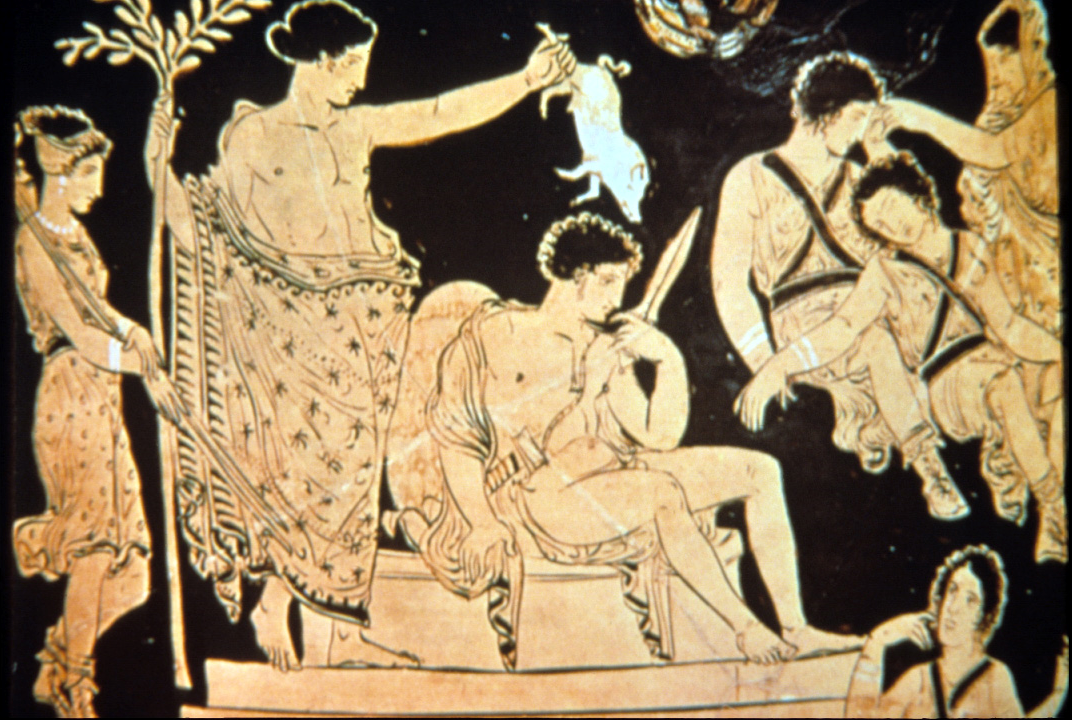 třídílná tragédie
Skládá se z her Agamemnón, 
Oběť na hrobě, 
Usmířené lítice. 
Původně byla její součástí i čtvrtá hra Proteus, ale ta se nedochovala 
Hlavní postavou trilogie Oresteia je Orestes.
1. část (Agamemnon) začíná slavným návratem krále Agamemnona domů po porážce Tróje,
 jeho manželka Klytaimestra ho ale dá vzápětí zavraždit, aby pomstila smrt své dcery Ifigenie.
Ve 2. části (Oběť mrtvým) přijíždí do Argu Agamemnonův syn Orestes, aby splnil příkaz boha Apollona a pomstil smrt svého otce – zabije svou matku
Krátce se setká se svou sestrou Elektrou, 
potom vstoupí do paláce, 
zabije matčina milence i samotnou Klytaimestru a prchá pronásledován bohyněmi pomsty Erinyemi (Líticemi). 
Poslední část (Usmíření) popisuje Orestův příchod do Athén, kde prosí bohyni Athénu, aby rozsoudila jeho spor. 
Koná se soudní pře, ve které Erinye vystupují jako žalobkyně a Apollon jako obhájce. 
Orestes je nakonec osvobozen a řetěz krevní msty je přetržen.
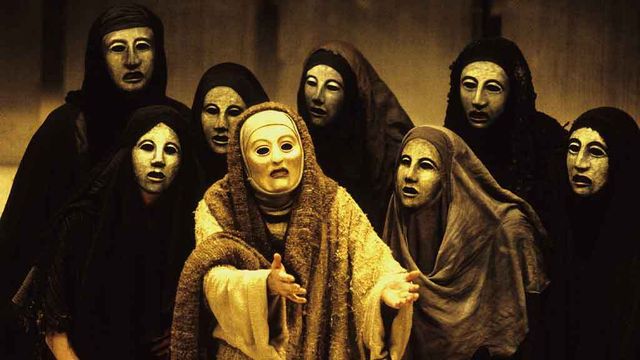 Ukázka:
Aischylos: Oresteia SOUDCI(usedají s obou stran oltáře na bílých kamenných křeslech)ATHÉNATeď, hlasateli, konej úřad svůj!Lid ať se netísní! A lidský dechnechť oživí již tyrrhénský ten roh,ať břeskným hlasem k nebi proniknea lidu mému dá již znamení!Soud shromážděn je; proto ticho teď!
Je třeba, aby město poznalořád, jejž tu dávám, a pak soudců sborby spravedlivě při tu rozhodl.(Znamení trub. Po Orestově boku stanul Apollón.)PRVNÍ ERINYESvých věcí hled si, Apollóne vládce!Či řekni přímo: co tu vlastně chceš?APOLLÓNJá přišel jako svědek; vždyť ten hochpřec prosil mne a chráněncem mé svatyně se stal.Já sám ho z vraždy očistil. Než přišel jsemi jako obžalovaný. Já vinen jsem tou vraždou jeho matky.
Athéno,ty zahaj soud a při tu ukonči,jak sama rozhodneš!ATHÉNA(Erinyím)Vy máte slovo!Tak již zahajuji při.Když z počátku hned žalující strana věc řádně vysvětlí, je pře již jasná všem.PRVNÍ ERINYEJe nás tu víc, však promluvím jen já,A ty mi odpovídej slovo za slovem!Ty zabils matku.ORESTESZabil. Nezapírám.PRVNÍA třeba říci, jaks ji zavraždil.ORESTESI to ti povím: do hrdla jsem zarazil jí meč.
PRVNÍKdo navedl tě, kdo ti poradil ?ORESTES(ukazuje na Apollóna)On sám; svou věštbou. Sám se hlásí k tornu.PRVNÍJak? Věštec ten tě k vraždě matky nutil?ORESTESA nelituji toho, co se stalo.PRVNÍVšak jinak promluvíš, až budeš odsouzen!ORESTESMůj otec, věřím, pomůže mi z hrobu.
Jen věř si v mrtvé, vrahu vlastní matky!ORESTESVždyť byla vinna dvojím hříchem svým!PRVNÍProč říkáš: dvojím? Pouč soudce své!ORESTESŽe chotě zabila, mně vraždíc otce tak.PRVNÍTy jsi však živ. A ona smrtí svou již smyla vinu
ORESTESProč jsi tedy jidřív neštvala, když byla mezi námi ?
PRVNÍMuž, který ubit byl, s ní nebyl téže krve!ORESTESA já jsem téže krve s matkou svou ?PRVNÍCož, netvore, tě nenosila pod srdcem ?Proč zapíráš krev rodné matky své ?ORESTESMluv, Apollóne! Vydej svědectvía pověz jim, zda zabil jsem ji právem!Že čin jsem spáchal, nikdy nezapřu.Toť prostá skutečnost. Však rozhodni,zda právem prolil jsem iiž její krev,či těžkou vinou; ať jim odpovím!
APOLLÓNVám, soudu Athéninu, povím vše;jsem přec bůh pravdy a lhát nebudu:on právem zavraždil.A na svém stolci neprohlásil jsemať muži, ženě, městu, národu,ni jediného slova, které bymně nebyl otec bohů olympskýchsám přikázal. Jen uvažte, co pro váš rozsudekto znamená. A radím: Dbejte vůle otcovy.Zeus mocnější je vaší přísahy.
I když lid souhlasí s jeho činem, protože nenávidí tyrana, Orestes propadá výčitkám svědomí a odchází do daleké Tauridy, aby se před bohy očistil z viny.
Ústřední postavou hry je vlastně Klytaimnéstra – dopouští se vraždy, pak je potrestána synem, její stín bohyně pomsty vyzývá k odplatě na synovi
Podle Aischyla Orestes vykonává spravedlivou pomstu jako slepý nástroj bohů.
Jazyk a styl hry
Aischylos uvedl na scénu druhého a třetího herce 
a otevřel tak prostor skutečnému dramatickému dialogu a divadelní akci 
jádrem většiny jeho her je mytologický konflikt starého a nového božského řádu, jehož je člověk nechtěným aktérem 
typický pro Aischyla je vznešený jazyk,
 zájem o morální problémy, především otázku viny a trestu (hybris a nemesis)
jeho tragédie se vyznačují jednoduchou dramatickou stavbou, obvykle jsou uspořádány do tematicky provázaných trilogií, z nichž pouze Oresteia (Agamemnón, Eumenides, Prosebnice, Peršané, Sedm proti Thébám a Spoutaný Prometheus. ) se dochovala v úplnosti
Orestés - mykénský princ, syn Agamemnona a Klytaimnéstry, kterou na radu Apollóna spravedlivě zabil, protože ta se svým souložníkem Aigisthem zabila Agamemnona. 
Pronásledován Erínyemi, 
očištěn v Delfách.Související tragédie: Élektra.
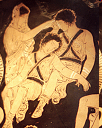 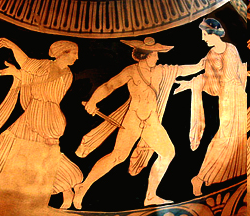 Opakování
Kdo je autorem Orestey? 
Aischylos

O jakou literární formu se jedná?
Tragédie 

Co znamená původní slovo tragédie?
píseň kozlů
Jak se jmenují části této trilogie?
Agamemnón
Oběť na hrobě
Usmířené lítice 

Na čí rozkaz zabije Orestes svou matku Klytaiméstru? 
Na příkaz boha Apollona
Proč Orestes musí zabít svou matku?
Musí pomstít smrt svého otce Agamemnóna.

Proč Klytaiméstra zavraždila Agamemnóna?
aby pomstila smrt své dcery Ifigenie.

Jak jedná Orestes?
Jako slepý nástroj bohů.
Použité zdroje
Aischylos. In: Wikipedia: the free encyclopedia [online]. San Francisco (CA): Wikimedia Foundation, 2001-2013 [cit. 2013-09-29]. Dostupné z: http://upload.wikimedia.org/wikipedia/commons/d/de/Aischylos_B%C3%BCste.jpg

Oresteia. Dostupné z: http://www.pen.org/sites/default/files/Oresteia%20-Chorus.jpg
Oresteia. Dostupné z: https://www.google.cz/search?q=aischylos+oresteia&client=firefox-a&hs=AMc&rls=org.mozilla:cs:official&source=lnms&tbm=isch&sa=X&ei=Vh1IUv28A4XPhAfA_oDICQ&ved=0C

Oresteia - obrázek. Dostupné z: https://www.google.cz/search?q=aischylos+oresteia&client=firefox-a&hs=AMc&rls=org.mozilla:cs:official&source=lnms&tbm=isch&sa=X&ei=Vh1IUv28A4XPhAfA_oDICQ
Orestes - obrázek. Dostupné z: https://www.google.cz/search?q=aischylos+oresteia&client=firefox-a&hs=AMc&rls=org.mozilla:cs:official&source=lnms&tbm=isch&sa=X&ei=Vh1IUv28A4XPhAfA_o

Oresteia - text. Dostupné z: http://homer.atknet.sk/ebook/Agamemnon.pdf
KONEC
Pokud není uvedeno jinak, jsou použité objekty vlastní originální tvorbou autora.  Materiál je určen pro bezplatné používání pro potřeby výuky a vzdělávání na všech typech škol a školských zařízení. Jakékoliv další využití podléhá autorskému zákonu. Veškerá vlastní díla autora (fotografie, videa) lze bezplatně dále používat i šířit při uvedení autorova jména.